CS10 : The Beauty and Joy of ComputingLecture #6Algorithms
2012-06-26
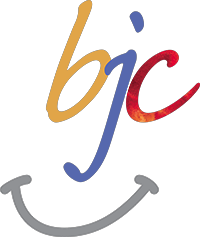 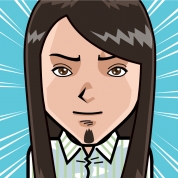 UC Berkeley EECSSummer InstructorBen Chun
A vocal test for parkinson’s
Announced at TEDGlobal 2012 on Monday, the new system is already 86% accurate. They need more recordings of voices to improve, so give them a call.
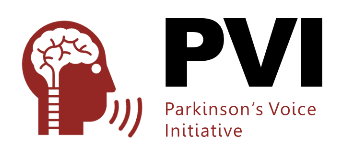 www.bbc.com/news/technology-18427851
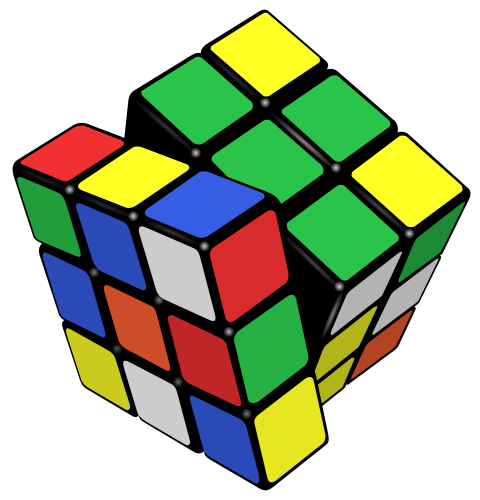 What is the world record?
For the standard 3x3x3 cube…

56.12 s
14.76 s 
7.96 s
5.66 s
3.31 s
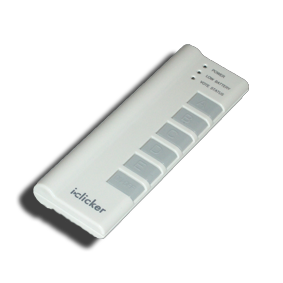 en.wikipedia.org/wiki/Fridrich_method
Feliks Zemdegs
16 years old, current world record holder
2x2 average
3x3 single
3x3 average
5x5 average
What is an algorithm?
An algorithm is any well-defined computational procedure that takes an input and produces an output

The concept is older than digital computers
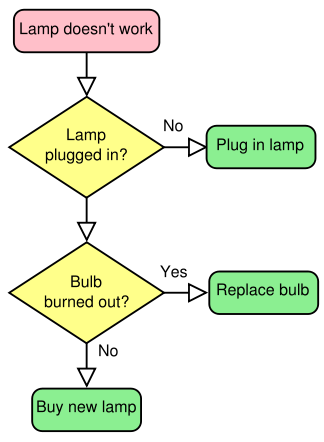 www.ctillustrated.com/
Algorithms Everywhere
Dances
Ceremonies
Recipes
Building techniques

All are conceptually similar to algorithms!
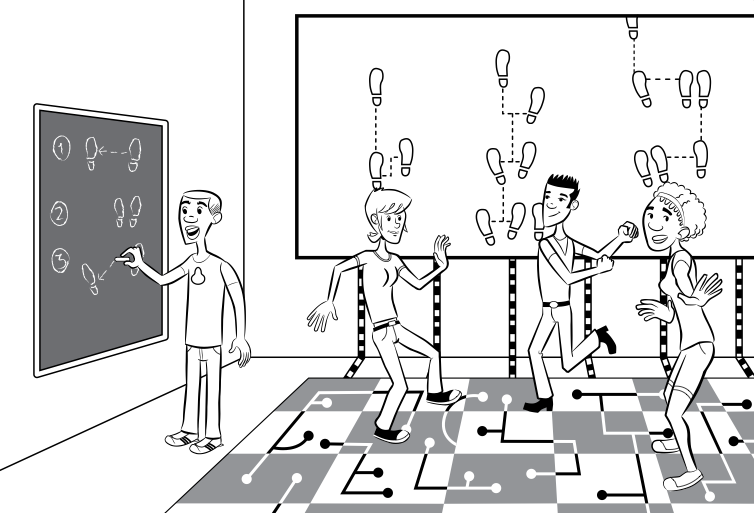 Algorithms You’ve Seen
Subtract each digit from the one above, moving from least to greatest place value, “borrowing from the neighbor” if necessary to get a positive result
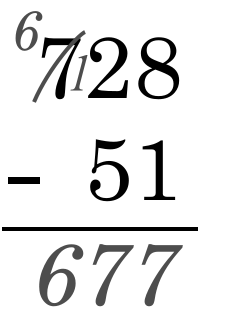 Algorithms You’ve Seen
Length of word

Does a word appear in a list?

Is a list sorted?

Pick a random word of length x from a list
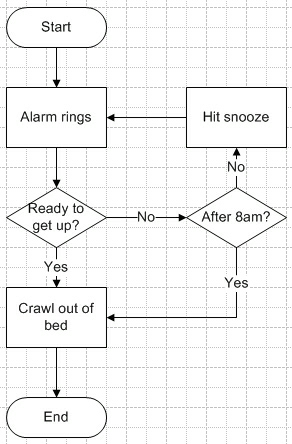 Commonly-Used Algorithms
Luhn algorithmcredit card validation

PageRank Google’s way of determining the relevance of a page to a search term
Damerau-Levenshtein distanceSpell checking

EdgeRankFacebook’s way of determining what appears in your news feed
Choosing a Technique
Most problems can be solved >1 way
Multiple algorithms will give a solution
But all algorithms are not created equal!

Trade-offs
Time
Space
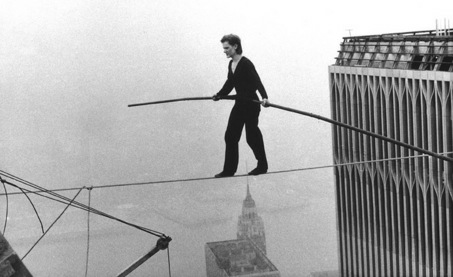 Three Ways to Attack Problems
Brute ForceKeep trying stuff until something works

Top-downDivide the problems up into smaller problems, solve them, combine the answers
Bottom-upStart with a simple solution and elaborate it until the full problem is solved
Algorithms vs. Functions / Procedures
An algorithm is a conceptual definition of how to accomplish a task

Language agnostic
A function or procedure is an implementation of an algorithm

Written in a particular language, can be run
Example: Finding the Maximum
Scratch
Scheme
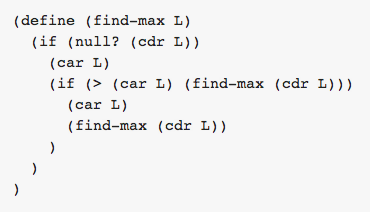 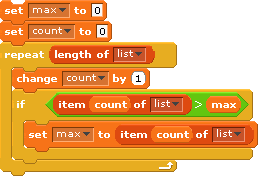 Correctness
Total CorrectnessAlways reports, and is always correct

Partial CorrectnessSometimes reports, and the answer is correct when it reports
ProbabilisticA certain probability of returning the right answer
Summary
Algorithms are an old idea, integral to CS

Definition: well-defined procedure that takes inputs and produces output
Trade-offs usually can’t be avoided

Correctness is important, and testing is a practical strategy to ensure this